FICAM Trust Framework SolutionsUpdate 11/11/13
Anil John
FICAM TFS PM
TFS.EAO@gsa.gov
Overview
Scope and Components of FICAM TFS Program
What’s new in the 11/11/13 Update?
Component Identity Services
Federation and Identity Resolution
FICAM TFS Program Approval Factors
Next steps for currently Adopted Trust Framework Providers and Approved “Identity Providers”
FICAM TFS Program is focused on securing
C2G and B2G
Online Services

US Fed G2G == HSPD-12
Federated Identity Framework for US Gov
Supports the Security, Privacy, and Interoperability Needs of Citizen and Business Facing Government Services
Supports Government-wide Policy and National Strategy Implementation
Leverages Industry Capabilities that may already be in use by Citizens and Businesses to Interoperate with Government Online Services
Components of the FICAM TFS Program
Trust Framework Provider Adoption Process (TFPAP) for All Levels of Assurance
Authority to Offer Services (ATOS) for FICAM TFS Approved Identity Services
Identity Scheme and Protocol Adoption Process
Relying Party Guidance for Accepting Externally Issued Credentials
E-Government Trust Services CA
E-Government Trust Services Metadata Service
http://info.idmanagement.gov/2013/11/ficam-trust-framework-solutions-tfs.html
What’s New?
Fast-Track Program for Financial Institutions to become Approved CSPs or Token Managers
Interoperability Verification + Annual Follow-Up of Identity Services for FICAM TFS Approval
Simplification of LOA 1 Requirements
Support for Component Identity Services
Incorporation of Privacy as a Trust Criteria
Introduction of Ongoing Verification as an OPTIONAL Trust Criteria
Identity Resolution Attribute Requirements for FICAM TFS CSP and Identity Manager Approval
Relationship with the FICAM Testing Program to verify FICAM Protocol Profile Support in On-Premise Vendor Products
[Speaker Notes: Verification: Process intended to test or prove the truth or accuracy of a fact or value]
Component Identity Services
“Current government systems do not separate the functions of authentication and attribute providers. 
In some applications, these functions are provided by different parties. 
While a combined authentication and attribute provider model is used in this document, it does not preclude agencies from separating these functions”
Component Identity Services: Terminology
Token: Something that an individual possesses and controls that is used to authenticate the individual
Tokens are possessed by an individual and controlled through one or more of the traditional authentication factors (something you know, have, or are)
Identity: A set of attributes that uniquely describe an individual within a given context
Credential: An object or data structure that authoritatively binds an identity to a token possessed and controlled by an individual
[Speaker Notes: Token: Something that the individual possesses and controls that is used to authenticate the individual. Tokens are possessed by an individual and controlled through one or more of the traditional authentication factors (something you know, have, or are).
Identifier: An attribute used to uniquely distinguish between individuals (versus describing individuals)
Identity: A set of attributes that uniquely describe an individual within a given context.
Credential: An object or data structure that authoritatively binds an identity to a token possessed and controlled by an individual. 

Authentication: Process intended to establish an understood level of confidence that an identifier refers to a specific individual
Identity Resolution: Process intended to resolve identity attributes to a unique individual (i.e. no other individual has the same set of attributes.)

Validation: Process intended to establish soundness or correctness of a construct
Verification: Process intended to test or prove the truth or accuracy of a fact or value

Token Managers have the ability to assert to a specific level of confidence, via the authentication service, that an individual has maintained control over a token entrusted to them and that the token has not been compromised. Authentication of a Token simply establishes an understood level of confidence that it is the same individual at the other end of the wire. But not who the individual is.

Identity Managers verify attributes and associate them with a unique individual as part of an identity proofing process and, via the validation service, have the ability to assert those verified attributes]
Person
Identity Proofing
Service
Token Management
Service
Authentication
Attribute Authority
Consent
Service
Binding
Token
Manager
Token
Identity
Record
Identity
Manager
manages
manages
Binding
Manager
Validation
Service
Authentication
Service
manages
Token-Identity 
Link Record
Relying
Party
[Speaker Notes: Token: Something that the individual possesses and controls that is used to authenticate the individual. Tokens are possessed by an individual and controlled through one or more of the traditional authentication factors (something you know, have, or are).
Identifier: An attribute used to uniquely distinguish between individuals (versus describing individuals)
Identity: A set of attributes that uniquely describe an individual within a given context.
Credential: An object or data structure that authoritatively binds an identity to a token possessed and controlled by an individual. 

Authentication: Process intended to establish an understood level of confidence that an identifier refers to a specific individual
Identity Resolution: Process intended to resolve identity attributes to a unique individual (i.e. no other individual has the same set of attributes.)

Validation: Process intended to establish soundness or correctness of a construct
Verification: Process intended to test or prove the truth or accuracy of a fact or value

Token Managers have the ability to assert to a specific level of confidence, via the authentication service, that an individual has maintained control over a token entrusted to them and that the token has not been compromised. Authentication of a Token simply establishes an understood level of confidence that it is the same individual at the other end of the wire. But not who the individual is.

Identity Managers verify attributes and associate them with a unique individual as part of an identity proofing process and, via the validation service, have the ability to assert those verified attributes]
Credential
Service Provider
Person
Identity Proofing
Service
Token Management
Service
Authentication
Attribute Authority
Consent
Service
Binding
Token
Manager
Token
Identity
Record
Identity
Manager
manages
manages
Binding
Manager
Validation
Service
Authentication
Service
manages
Token-Identity 
Link Record
RP delegates
Authentication, Identity Management and Binding
Relying
Party
RP uses
External Credential
[Speaker Notes: Token: Something that the individual possesses and controls that is used to authenticate the individual. Tokens are possessed by an individual and controlled through one or more of the traditional authentication factors (something you know, have, or are).
Identifier: An attribute used to uniquely distinguish between individuals (versus describing individuals)
Identity: A set of attributes that uniquely describe an individual within a given context.
Credential: An object or data structure that authoritatively binds an identity to a token possessed and controlled by an individual. 

Authentication: Process intended to establish an understood level of confidence that an identifier refers to a specific individual
Identity Resolution: Process intended to resolve identity attributes to a unique individual (i.e. no other individual has the same set of attributes.)

Validation: Process intended to establish soundness or correctness of a construct
Verification: Process intended to test or prove the truth or accuracy of a fact or value

Token Managers have the ability to assert to a specific level of confidence, via the authentication service, that an individual has maintained control over a token entrusted to them and that the token has not been compromised. Authentication of a Token simply establishes an understood level of confidence that it is the same individual at the other end of the wire. But not who the individual is.

Identity Managers verify attributes and associate them with a unique individual as part of an identity proofing process and, via the validation service, have the ability to assert those verified attributes]
Token
Manager
Person
Identity Proofing
Service
Token Management
Service
Authentication
Attribute Authority
Consent
Service
Binding
Token
Manager
Token
Identity
Record
Identity
Manager
manages
manages
Binding
Manager
Validation
Service
Authentication
Service
manages
Token-Identity 
Link Record
RP manages 
Identity and Binding

RP uses
External Token
RP delegates
Authentication
Relying
Party
[Speaker Notes: Token: Something that the individual possesses and controls that is used to authenticate the individual. Tokens are possessed by an individual and controlled through one or more of the traditional authentication factors (something you know, have, or are).
Identifier: An attribute used to uniquely distinguish between individuals (versus describing individuals)
Identity: A set of attributes that uniquely describe an individual within a given context.
Credential: An object or data structure that authoritatively binds an identity to a token possessed and controlled by an individual. 

Authentication: Process intended to establish an understood level of confidence that an identifier refers to a specific individual
Identity Resolution: Process intended to resolve identity attributes to a unique individual (i.e. no other individual has the same set of attributes.)

Validation: Process intended to establish soundness or correctness of a construct
Verification: Process intended to test or prove the truth or accuracy of a fact or value

Token Managers have the ability to assert to a specific level of confidence, via the authentication service, that an individual has maintained control over a token entrusted to them and that the token has not been compromised. Authentication of a Token simply establishes an understood level of confidence that it is the same individual at the other end of the wire. But not who the individual is.

Identity Managers verify attributes and associate them with a unique individual as part of an identity proofing process and, via the validation service, have the ability to assert those verified attributes]
Identity
Manager
Person
Identity Proofing
Service
Token Management
Service
Authentication
Attribute Authority
Consent
Service
Binding
Token
Manager
Token
Identity
Record
Identity
Manager
manages
manages
Binding
Manager
Validation
Service
Authentication
Service
manages
Token-Identity 
Link Record
RP manages 
Authentication and Binding

RP uses
External Identity
RP delegates
Identity Management
Relying
Party
[Speaker Notes: Token: Something that the individual possesses and controls that is used to authenticate the individual. Tokens are possessed by an individual and controlled through one or more of the traditional authentication factors (something you know, have, or are).
Identifier: An attribute used to uniquely distinguish between individuals (versus describing individuals)
Identity: A set of attributes that uniquely describe an individual within a given context.
Credential: An object or data structure that authoritatively binds an identity to a token possessed and controlled by an individual. 

Authentication: Process intended to establish an understood level of confidence that an identifier refers to a specific individual
Identity Resolution: Process intended to resolve identity attributes to a unique individual (i.e. no other individual has the same set of attributes.)

Validation: Process intended to establish soundness or correctness of a construct
Verification: Process intended to test or prove the truth or accuracy of a fact or value

Token Managers have the ability to assert to a specific level of confidence, via the authentication service, that an individual has maintained control over a token entrusted to them and that the token has not been compromised. Authentication of a Token simply establishes an understood level of confidence that it is the same individual at the other end of the wire. But not who the individual is.

Identity Managers verify attributes and associate them with a unique individual as part of an identity proofing process and, via the validation service, have the ability to assert those verified attributes]
FICAM TFS Program Service Terminology
Credential Service Provider
Token Management Services
Authentication Services
Identity Proofing Services
Attribute Validation Services
Token Manager
Token Management Services
Authentication Services
Identity Manager
Identity Proofing Services
Attribute Validation Services
Consent Services are implementation specific & driven by policy
Federation: FICAM SAML Profile for Web SSO
Stand-alone FICAM SAML Metadata Profile
Metadata portions of Web SSO Profile
Metadata profile of BAE
AttributeConsumingServiceIndex to convey Attribute Bundle Requests
Standardized URIs for conveying Assurance
Account Fraud Signaling Capability
Updated Guidance on Holder-of-Key Usage
Update to Profile Coming Soon
Federation: Assurance & Resolution
Credential Assurance (LOA)
Identity Resolution
The degree of confidence in the vetting process used to establish the identity of an individual to whom the credential was issued, and
The degree of confidence that the individual who uses the credential is the individual to whom the credential was issued
LOA
Level 2 - Some confidence in the asserted identity’s validity
Level 3 - High confidence in the asserted identity’s validity
Level 4 – Very High confidence in the asserted identity’s validity
The ability to resolve a set of identity attributes to a unique individual 
No other individual has the same set of attributes
For our federation use cases, the ability to map an identity on the RP front door to an existing person, in our jurisdiction, is critical
Online benefits delivery
Citizen transactions
[Speaker Notes: Verification: Process intended to test or prove the truth or accuracy of a fact or value]
Federation: Assurance & Resolution
Credential Assurance (LOA)
Identity Resolution
The degree of confidence in the vetting process used to establish the identity of an individual to whom the credential was issued, and
The degree of confidence that the individual who uses the credential is the individual to whom the credential was issued
LOA
Level 2 - Some confidence in the asserted identity’s validity
Level 3 - High confidence in the asserted identity’s validity
Level 4 – Very High confidence in the asserted identity’s validity
The ability to resolve a set of identity attributes to a unique individual 
No other individual has the same set of attributes
For our federation use cases, the ability to map an identity on the RP front door to an existing person, in our jurisdiction, is critical
Online benefits delivery
Citizen transactions
Verified Identity Attributes
are about enabling
Identity Resolution
Tokens, Identity Proofing and Credentials are about Asserting Assurance
[Speaker Notes: Verification: Process intended to test or prove the truth or accuracy of a fact or value]
Identity Resolution Considerations
Are there studies or standards we can use as a starting point for determining the minimal attributes for resolution?
Can the approach accommodate Agency specific data analysis regarding resolution?
Can the implementation infrastructure support the approach that incorporates data minimization?
Are the attributes chosen EFFECTIVE at resolving to a single US Person?
Do you have data, studies, analysis and results you can share that shows the  effectiveness of the attributes needed for identity resolution?

No secret, magic or proprietary sauce please!
“Core” + “Supplemental” Identity Attributes
[Speaker Notes: This table is the result of a study that concluded that the attribute combinations in the table is sufficient to distinguish between individuals in 96% of cases involving the entire US population (approx. 320 million)

The threshold of 96% was selected based on research indicating that it could be readily achieved using combinations of biographic attributes most commonly used in identity-related transactions 

Start with an existing “Core Attribute Bundle”
If resolution fails with the “Core Attributes” i.e. does not resolve to SINGLE US Person 
Go to “Supplemental Attribute List” available on a per Bundle Basis
Select and utilize supplemental attribute incrementally until full resolution is achieved
If still not able to resolve; Custom exception process needs to kick in]
“Core” + “Supplemental” Identity Attributes
Core Attribute Bundles Provide 96%+ Identity Resolution
(1 == 2 == 3 == 4 == 5)
[Speaker Notes: This table is the result of a study that concluded that the attribute combinations in the table is sufficient to distinguish between individuals in 96% of cases involving the entire US population (approx. 320 million)

The threshold of 96% was selected based on research indicating that it could be readily achieved using combinations of biographic attributes most commonly used in identity-related transactions 

Start with an existing “Core Attribute Bundle”
If resolution fails with the “Core Attributes” i.e. does not resolve to SINGLE US Person 
Go to “Supplemental Attribute List” available on a per Bundle Basis
Select and utilize supplemental attribute incrementally until full resolution is achieved
If still not able to resolve; Custom exception process needs to kick in]
“Core” + “Supplemental” Identity Attributes
Core Attribute Bundles Provide 96%+ Identity Resolution
+
Specific Supplemental Attributes from Available Listing
=
100% Identity Resolution
[Speaker Notes: This table is the result of a study that concluded that the attribute combinations in the table is sufficient to distinguish between individuals in 96% of cases involving the entire US population (approx. 320 million)

The threshold of 96% was selected based on research indicating that it could be readily achieved using combinations of biographic attributes most commonly used in identity-related transactions 

Start with an existing “Core Attribute Bundle”
If resolution fails with the “Core Attributes” i.e. does not resolve to SINGLE US Person 
Go to “Supplemental Attribute List” available on a per Bundle Basis
Select and utilize supplemental attribute incrementally until full resolution is achieved
If still not able to resolve; Custom exception process needs to kick in]
“Core” + “Supplemental” Identity Attributes
These attributes have been nominated to the  
Government-wide FICAM Attribute Registry 
via the FICAM ACAG TT
[Speaker Notes: ACAG TT = Access Control and Attribute Governance Tiger Team

This table is the result of a study that concluded that the attribute combinations in the table is sufficient to distinguish between individuals in 96% of cases involving the entire US population (approx. 320 million)

The threshold of 96% was selected based on research indicating that it could be readily achieved using combinations of biographic attributes most commonly used in identity-related transactions 

Start with an existing “Core Attribute Bundle”
If resolution fails with the “Core Attributes” i.e. does not resolve to SINGLE US Person 
Go to “Supplemental Attribute List” available on a per Bundle Basis
Select and utilize supplemental attribute incrementally until full resolution is achieved
If still not able to resolve; Custom exception process needs to kick in]
“Core” + “Supplemental” Identity Attributes
“ Do not let perfect be the enemy of the good ”

This is a starting point for FICAM TFS; Expect this to be revised as our understanding matures
[Speaker Notes: This table is the result of a study that concluded that the attribute combinations in the table is sufficient to distinguish between individuals in 96% of cases involving the entire US population (approx. 320 million)

The threshold of 96% was selected based on research indicating that it could be readily achieved using combinations of biographic attributes most commonly used in identity-related transactions 

Start with an existing “Core Attribute Bundle”
If resolution fails with the “Core Attributes” i.e. does not resolve to SINGLE US Person 
Go to “Supplemental Attribute List” available on a per Bundle Basis
Select and utilize supplemental attribute incrementally until full resolution is achieved
If still not able to resolve; Custom exception process needs to kick in]
FICAM TFS Program Approval Factors
Assurance and Identity are in the eye of the RP
To be a FICAM TFS Approved CSP
Need to meet Government needs for Assurance
Need to meet Government needs for Identity Proofing
Need to meet Government needs for Identity Resolution
To be a FICAM TFS Approved TM
Need to meet Government needs for Assurance
To be a FICAM TFS Approved IM
Need to meet Government needs for Identity Proofing
Need to meet Government needs for Identity Resolution
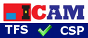 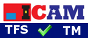 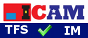 FICAM TFS Program Approval Factors
OMB Requirements
NIST Requirements
GSA Requirements
Privacy 
& 
Security
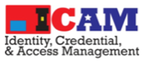 Comparability
Assessment
Assurance Processes
Privacy Policy
Audit & Certification Processes
Auditor Qualifications
Organizational Maturity
Trust Framework Provider
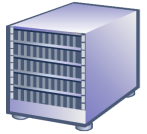 US Government
Relying Party
Approval
Assessment
CSP / TM / IM
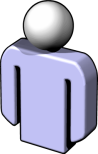 Organizational Maturity
Registration & Identity Proofing Processes
Credential & Issuance Processes
Privacy Policies
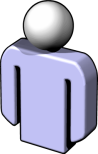 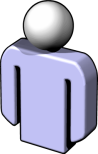 Citizen
FICAM TFS Program Approval Factors
OMB Requirements
NIST Requirements
GSA Requirements
Privacy 
& 
Security
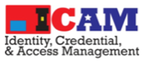 Comparability
Assessment
“Trust”/Policy Comparability
Assurance Processes
Privacy Policy
Audit & Certification Processes
Auditor Qualifications
Organizational Maturity
Trust Framework Provider
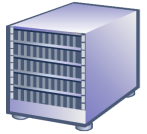 US Government
Relying Party
Approval
Assessment
CSP / TM / IM
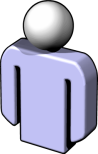 Organizational Maturity
Registration & Identity Proofing Processes
Credential & Issuance Processes
Privacy Policies
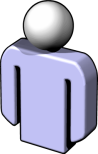 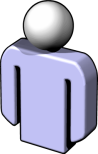 Citizen
FICAM TFS Program Approval Factors
Credential Assurance (LOA)
Identity Resolution
The technical ability of an Identity Service to convey assurances of Identity
Using protocols and profiles approved by the FICAM TFS Program
FICAM SAML 2 Profile of Web SSO
Using semantics that ensure common understanding
http://idmanagement.gov/ns/assurance/loa/1
http://idmanagement.gov/ns/assurance/loa/2
http://idmanagement.gov/ns/assurance/loa/3
http://idmanagement.gov/ns/assurance/loa/4
Other FICAM TFS Approved URIs
The technical ability of an Identity Service to convey attributes 
Using protocols and profiles approved by the FICAM TFS Program
That allow a Government RP to resolve the attributes to a unique individual
On request
With consent in accordance with policy
Using attribute names and bundles that ensure common understanding
FICAM TFS Program Approval Factors
Credential Assurance (LOA)
Identity Resolution
The technical ability of an Identity Service to convey assurances of Identity
Using protocols and profiles approved by the FICAM TFS Program
FICAM SAML 2 Profile of Web SSO
Using semantics that ensure common understanding
http://idmanagement.gov/ns/assurance/loa/1
http://idmanagement.gov/ns/assurance/loa/2
http://idmanagement.gov/ns/assurance/loa/3
http://idmanagement.gov/ns/assurance/loa/4
The technical ability of an Identity Service to convey attributes 
Using protocols and profiles approved by the FICAM TFS Program
That allow a Government RP to resolve the attributes to a unique individual
On request
With consent in accordance with policy
Using attribute names and bundles that ensure common understanding
Technical Interoperability.
We Will Verify.
Annually.
[Speaker Notes: Verification: Process intended to test or prove the truth or accuracy of a fact or value]
FICAM TFS Program Approval Factors
“Applicant must be capable of technically providing, upon RP request via approved protocols and profiles, dynamic combinations of available attributes from the above listing”
http://www.idmanagement.gov/sites/default/files/documents/FICAM_TFS_ATOS_v1.0.0_DRAFT.pdf
[Speaker Notes: http://www.idmanagement.gov/sites/default/files/documents/FICAM_TFS_ATOS_v1.0.0_DRAFT.pdf

This table is the result of a study that concluded that the attribute combinations in the table is sufficient to distinguish between individuals in 96% of cases involving the entire US population (approx. 320 million)

The threshold of 96% was selected based on research indicating that it could be readily achieved using combinations of biographic attributes most commonly used in identity-related transactions 

Start with an existing “Core Attribute Bundle”
If resolution fails with the “Core Attributes” i.e. does not resolve to SINGLE US Person 
Go to “Supplemental Attribute List” available on a per Bundle Basis
Select and utilize supplemental attribute incrementally until full resolution is achieved
If still not able to resolve; Custom exception process needs to kick in]
Way Forward for Currently Approved “IdPs”
Trust Framework Provider (TFP) Implementation of FICAM TFS v2
MUST happen with 6 months of FICAM TFS v2 final approval
Trust Framework Provider should initiate discussion with the FICAM TFS Program regarding any concerns or issues
Provide information as documented in ATOS to FICAM TFS Program for capability verification
Very minimal at LOA 1 (POCs, Endpoints, TFP Approval, Change Management Notification Process)
More complete at LOA 2+
If successful, sign MOA with FICAM TFS Program which is valid for a year; Lightweight annual renewal
As a courtesy to existing “IdPs”, and pending available resources, the FICAM TFS Program will prioritize and fast track their capability verification
[Speaker Notes: Verification: Process intended to test or prove the truth or accuracy of a fact or value
Identity: A set of attributes that uniquely describe an individual within a given context]
[Speaker Notes: ICAM Mission

Align federal agencies around common practices by fostering effective government-wide identity, credential and access management 

Collaborate with federal government and external identity management activities (non-federal, commercial and more) to leverage best practices and enhance interoperability

Enable trust and interoperability in online transactions, through the application of common policies and approaches, in activities that cross organizational boundaries]